КАЧЕСТВО И УРОВЕНЬ ЖИЗНИ
Уровень жизни
- понятие комплексное, это степень удовлетворения потребностей людей, соответствующая достигнутой ступени развития производительных сил и производственных отношений данного способа производства.
ОТЛИЧИТЕЛЬНЫЕ ПРИЗНАКИ КАТЕГОРИИ «УРОВЕНЬ ЖИЗНИ»
Определяется, с одной стороны, степенью развития самих потребностей людей, а с другой стороны, количеством и качеством жизненных благ и услуг, используемых для их удовлетворения. 
Связан с воспроизводством главной производительной силы общества - рабочей силы работников. 
Отражает социальные различия отдельных групп населения. Поэтому может рассматриваться уровень жизни различных социальных групп и слоев населения, семей и отдельных людей.
Уровень жизни населения определяется следующими основными показателями:
- объёмом валового внутреннего продукта на душу населения;
- уровнем потребления товаров первой необходимости на душу населения;
- уровнем инфляции;
- уровнем безработицы;
- величиной реальных доходов на душу населения по отношению к минимальному прожиточному уровню;
- размером реально выплаченной среднемесячной заработной платы работника по отношению к минимальному прожиточному уровню;
- долей граждан с доходами ниже прожиточного минимума в общей численности населения Российской Федерации;
- соотношением доходов 10% наиболее и наименее обеспеченного населения;
- отношением среднего размера пенсии к минимальному прожиточному уровню;
- средней продолжительностью предстоящей и фактической жизни человека;
- соотношением рождаемости и смертности населения;
- долей населения, проживающей в неудовлетворительных жилищных условиях.
Показатели уровня жизни: общие и частные
Общие показатели характеризуют общие достижения социально-экономического развития общества. К ним относятся размеры на душу населения: валового внутреннего продукта, национального дохода, фонда потребления, потребительского фонда национального богатства. 
Частные показатели также обусловлены общественным развитием, но имеют большую детализацию и конкретизируются по отдельным группам потребностей. В их числе можно выделить: уровень и способы потребления; обеспеченность жильём и благоустройство быта; условия труда; уровень социально-культурного обслуживания; условия воспитания детей; социальное обеспечение и др.
Показатели уровня жизни: экономические и социально-демографические
Экономические показатели характеризуют экономическую сторону жизнедеятельности общества, экономические возможности удовлетворения потребностей. К ним относятся показатели, характеризующие уровень экономического развития общества и благосостояния каждого человека (номинальные и реальные доходы, их дифференциация, занятость и др.).
Социально-демографические показатели характеризуют половозрастной, профессионально-квалификационный состав населения, среднюю продолжительность жизни.
Показатели уровня жизни: стоимостные и натуральные
К стоимостным относятся все показатели доходов и другие показатели в денежной форме (товарооборот, объём услуг, перевозок, денежные вклады и накопления и т.п.).
 Натуральные показатели характеризуют объём потребления конкретных материальных благ и услуг в натуральных измерителях (кг, шт., кв.м., куб.м. и т.д.) - потребление продуктов питания, энергии, обеспеченность имуществом, жильём, товарами культурно-бытового назначения.
Показатели уровня жизни:
Количественные показатели характеризуют объём потребления конкретных благ и услуг. 
Качественные показатели позволяют охарактеризовать качественную сторону благосостояния населения: уровень образования, квалификации, структуру потребления, обеспеченность предметами социально-бытового назначения длительного пользования и т.п.
Качество жизни
- это категория, с помощью которой характеризуют существенные обстоятельства жизни людей, определяющие полноту удовлетворения всего комплекса их потребностей, степень достоинства и свободы личности каждого человека (качественное питание, жилище, состояния окружающей среды, уровня культуры населения, качество учёбы, степень овладения научными знаниями, условия труда, условия отдыха, социально-бытовой обстановки и др.).
качество жизни населения
определяется жизненными потенциалами общества, входящих в него социальных групп, отдельных граждан и соответствием характеристик процессов, средств, условий и результатов их жизнедеятельности социально-позитивным потребностям, ценностям и целям. Проявляется качество жизни в субъективной удовлетворённости людей самими собой и своей жизнью, а также в объективных характеристиках, свойственных человеческой жизни как биологическому, психическому (духовному) и социальному явлению.
По определению ВОЗ качество жизни
— это восприятие индивидами их положения в жизни в контексте культуры и системе ценностей, в которых они живут, в соответствии с целями, ожиданиями, нормами и заботами. Качество жизни определяется физическими, социальными и эмоциональными факторами жизни человека, имеющими для него важное значение и на него влияющими.
Со второй половины 80-х годов прошлого века в соответствии с «Программой развития ООН» в мировой практике в качестве интегрального показателя используется индекс развития человеческого потенциала (ИРЧП). Он (IРЧП) рассчитывается как средняя арифметическая величина трёх индексов:
 валового внутреннего продукта на душу населения (IВВП),
 ожидаемой продолжительности жизни (IПЖ) 
уровня образования населения (IОБР), 
соотнесённых с наивысшими мировыми уровнями этих показателей:
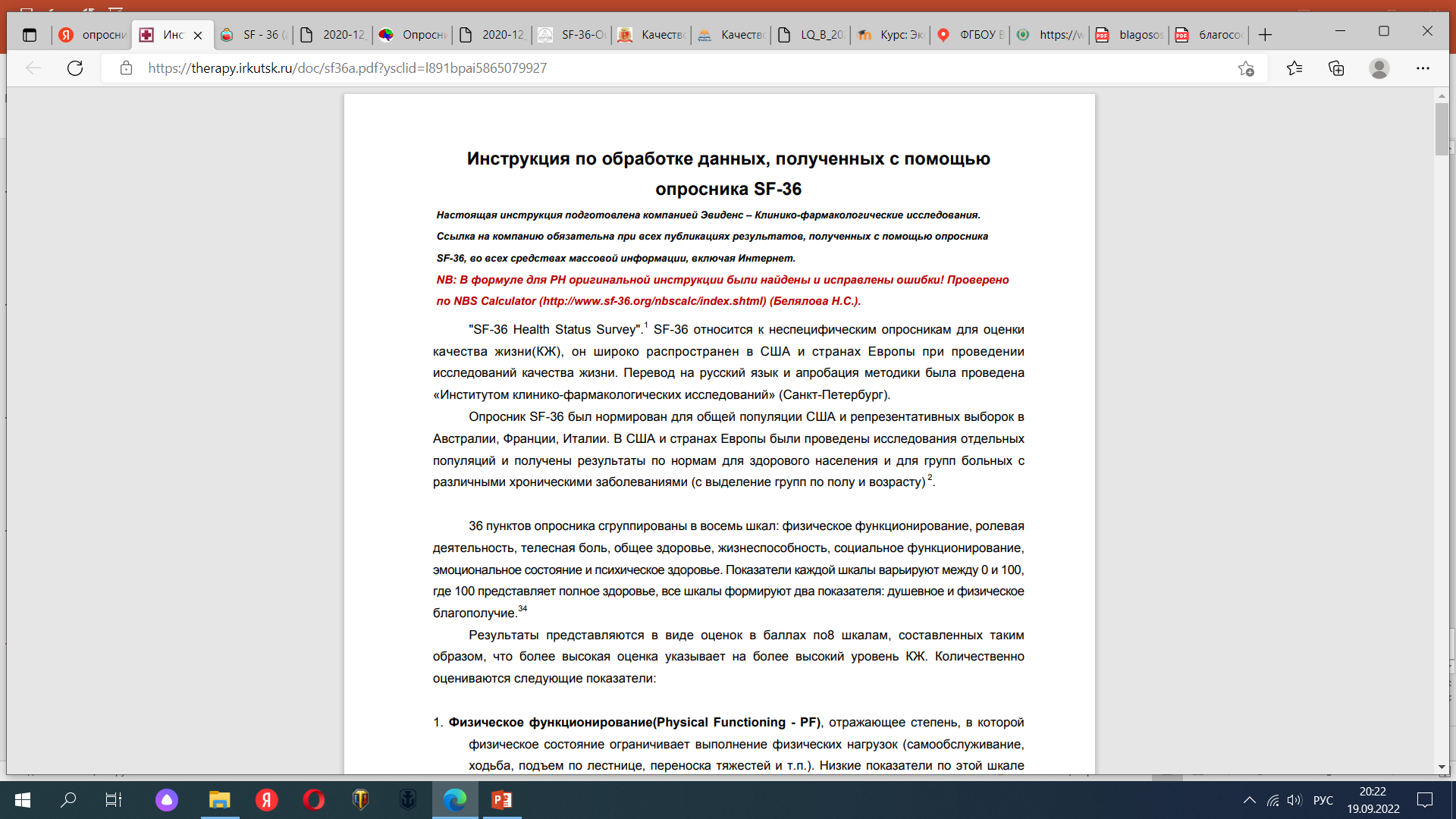